COMS E6998-9 F15
Lecture 2:Median trick + Chernoff,Distinct Count,Impossibility Results
1
[Speaker Notes: Left to the title, a presenter can insert his/her own image pertinent to the presentation.]
Administrivia, Plan
Website moved:
sublinear.wikischolars.columbia.edu/main
Piazza: sign-up! 

Plan:
Median trick, Chernoff bound (from Tue)
Distinct Elements Count
Impossibility Results
2
Last Lecture
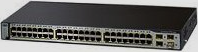 3
“Median trick”
4
Using Chernoff for Median trick
5
Problem: Distinct Elements
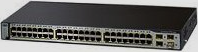 6
Algorithm for approximating DE
Where from?
Will return later…
7
Analysis
7
2
5
8
Analysis 2
9
Alternative: Bottom-k
10
Analysis for Bottom-k
11
Hash functions in Streaming
12
Issue 2: bounded randomness
13
Pairwise-Independent: example
14
Impossibility Results
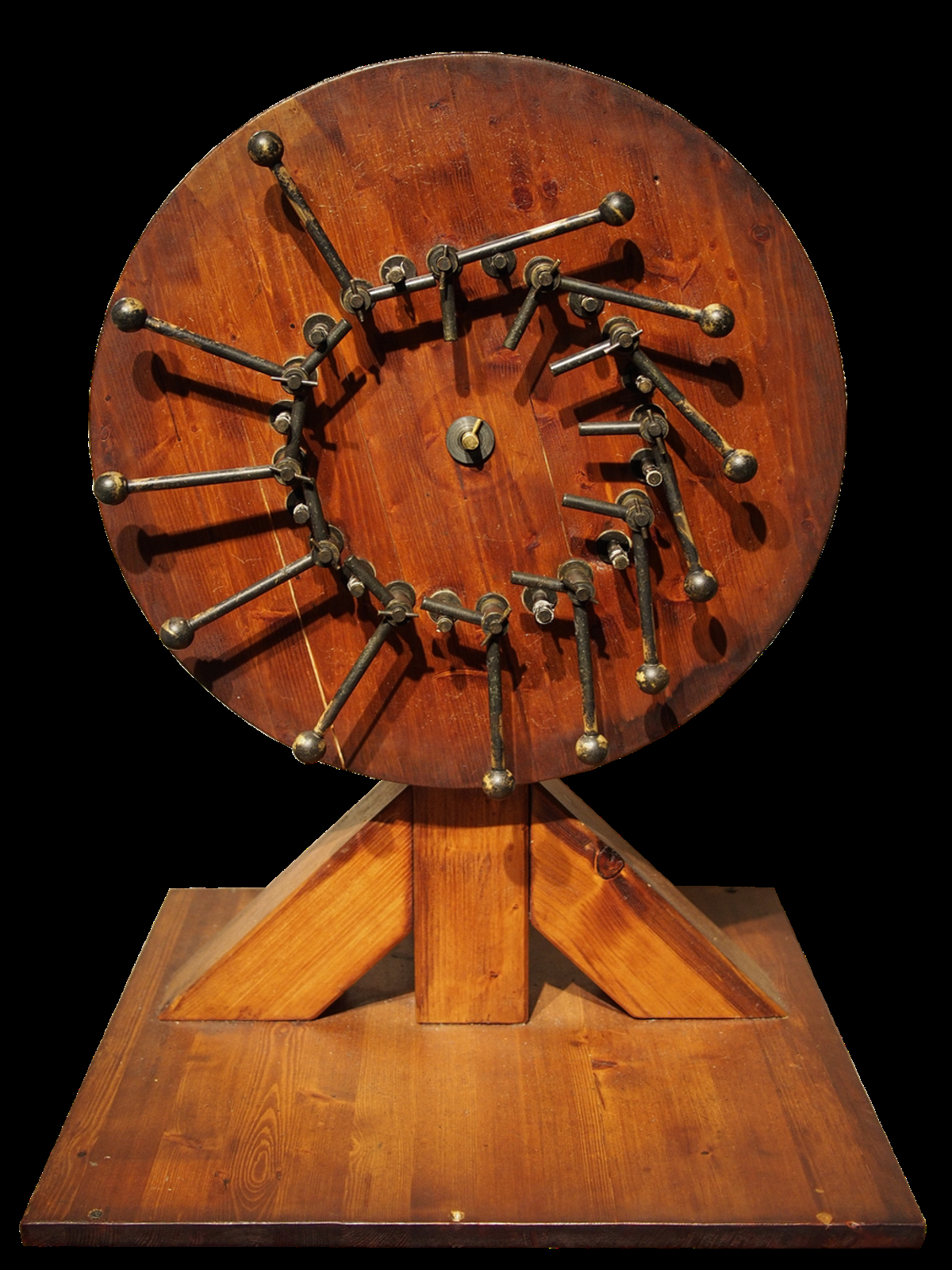 15
Deterministic Exact Won’t Work
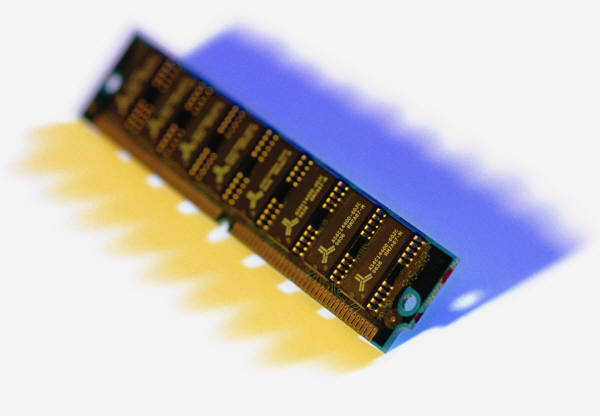 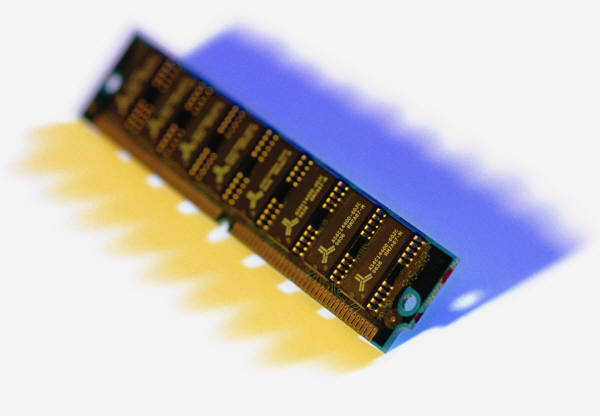 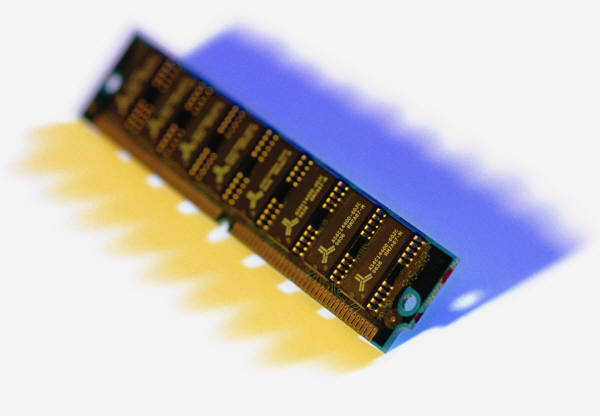 16
Deterministic Exact Won’t Work
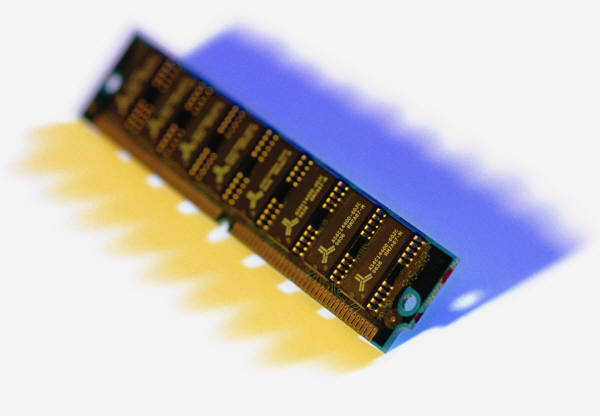 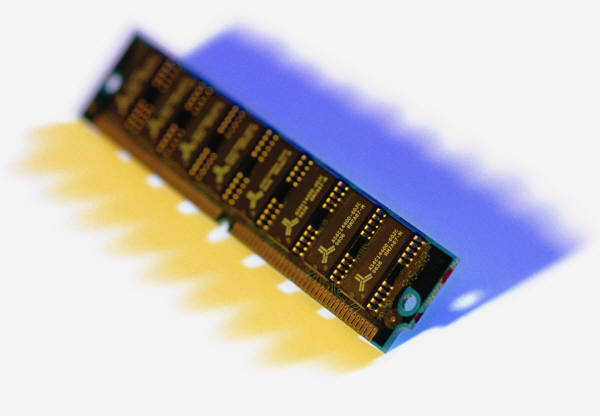 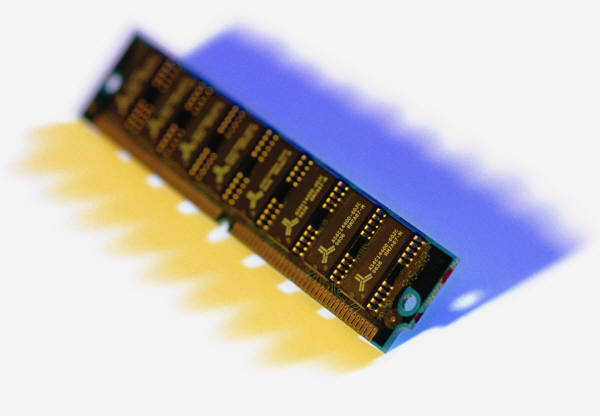 17
Deterministic Exact Won’t Work
18
Deterministic Approx Won’t Too
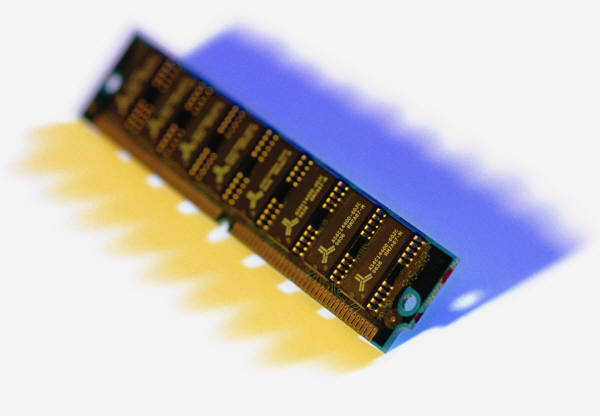 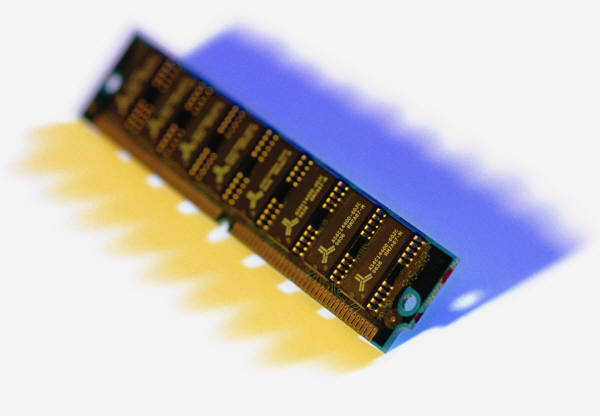 19
Concluding Remarks
20